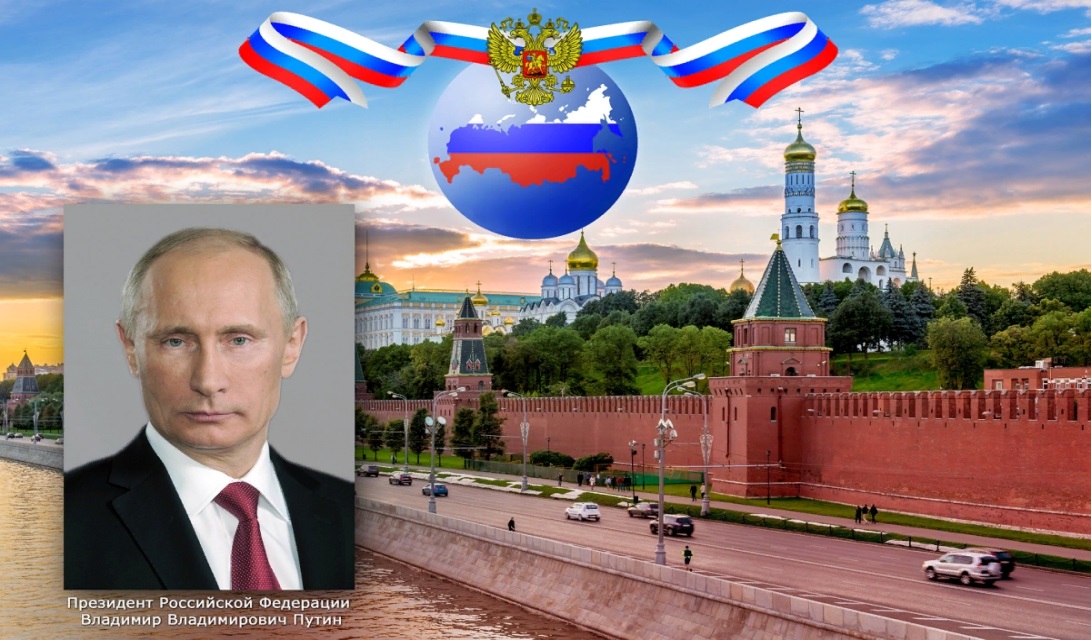 Муниципальный  конкурс  Агитбригад «Я- Россиянин!», в рамках социально педагогического проекта  «Будь здоров!»
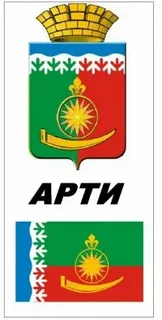 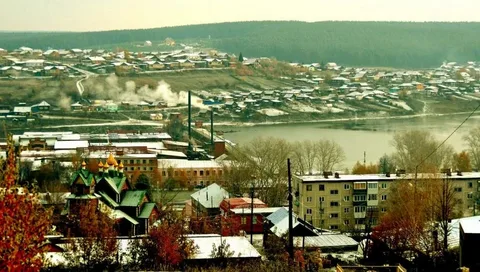 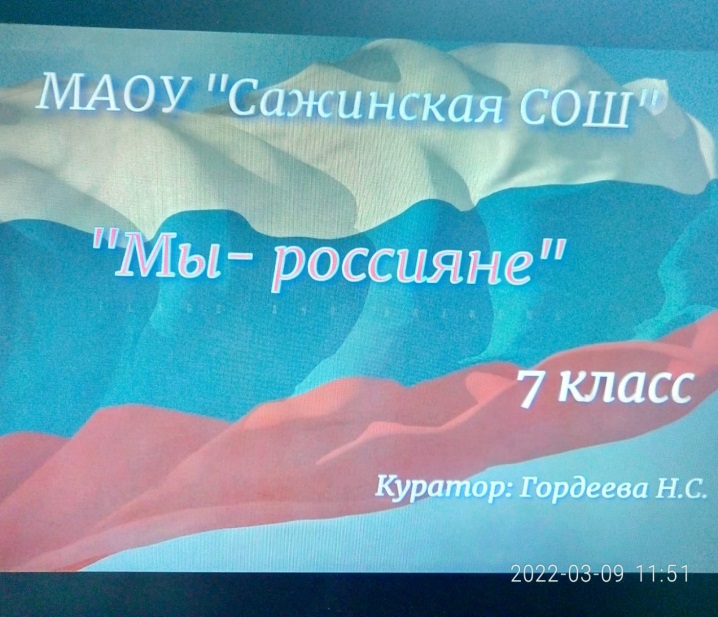 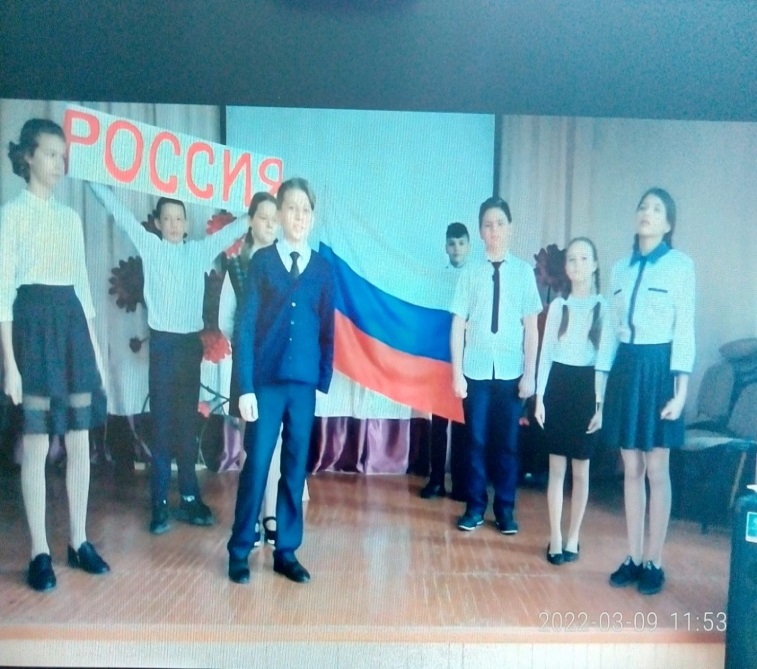 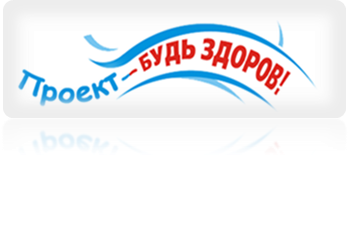 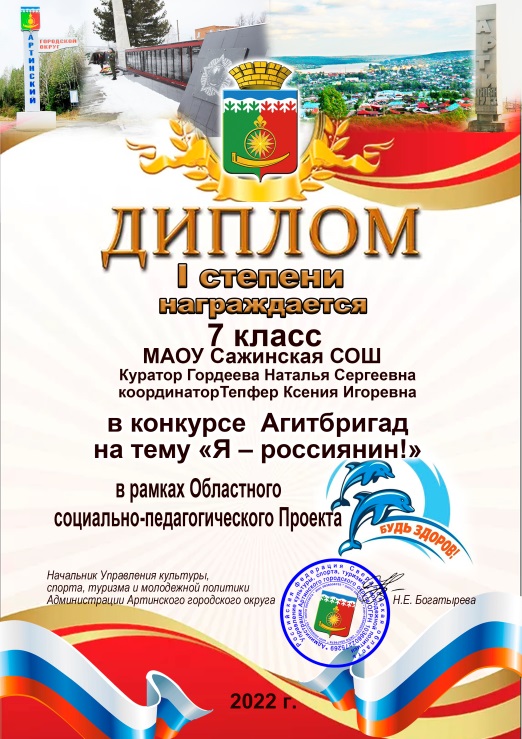 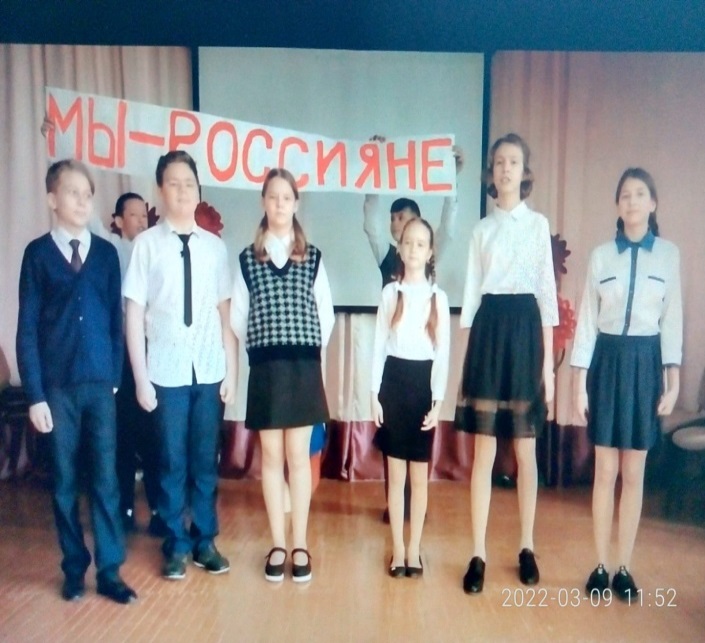 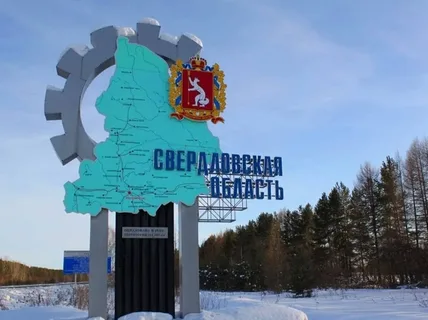 МАОУ «Сажинская СОШ»Обучающиеся 7 классаКуратор: Гордеева Наталья Сергеевна
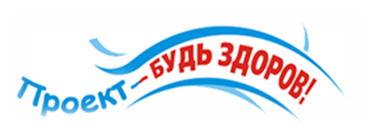 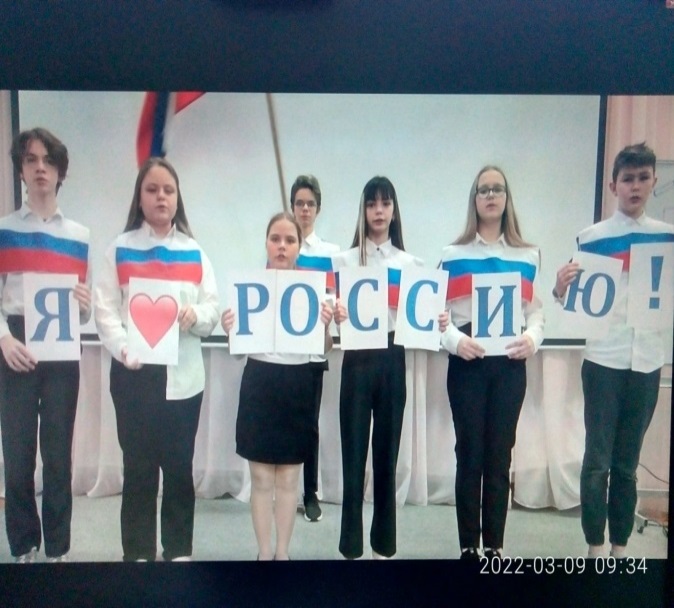 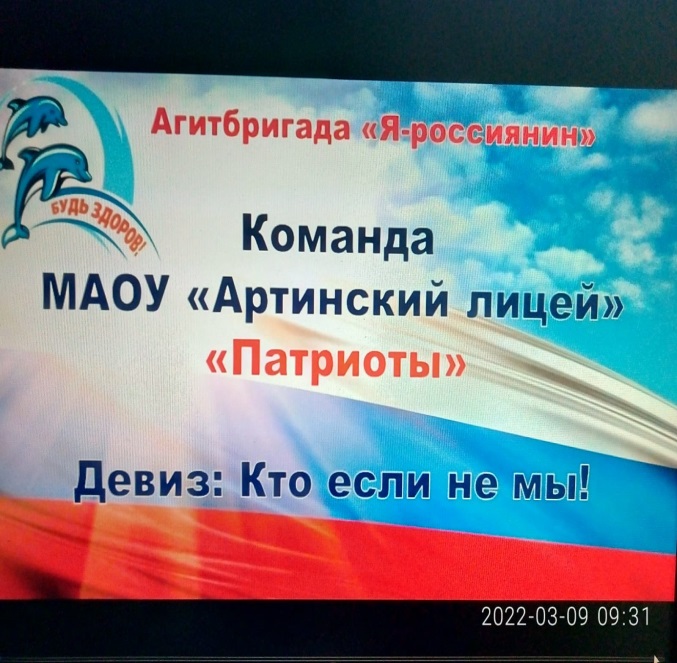 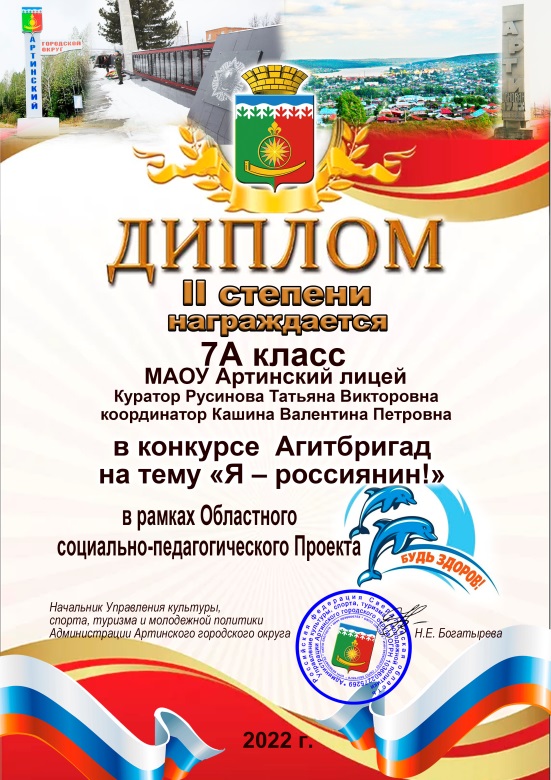 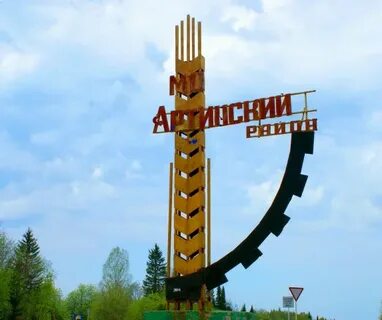 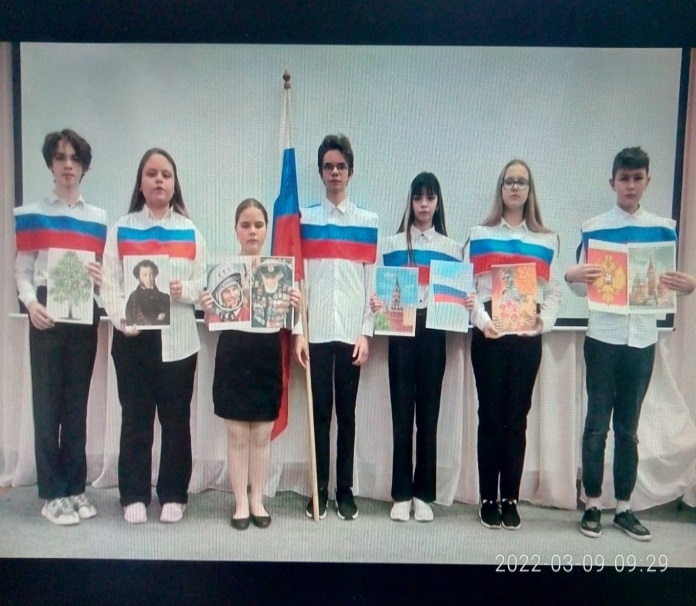 МАОУ «Артинский лицей»Команда «Патриоты», 7 А классКуратор: Русинова Татьяна Викторовна
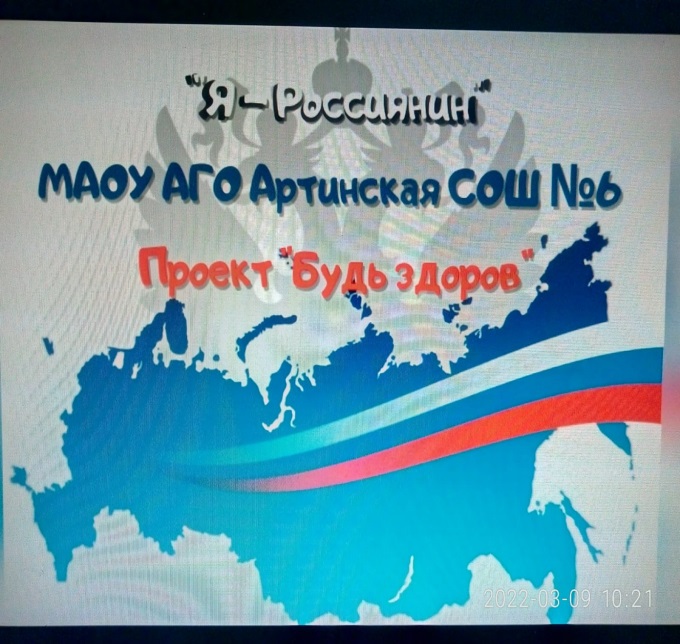 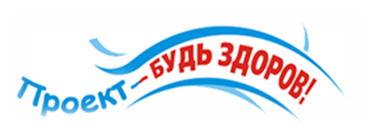 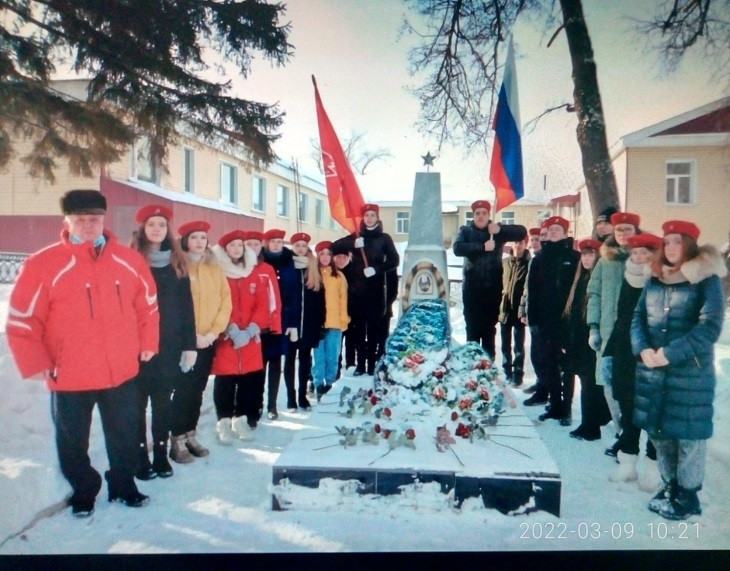 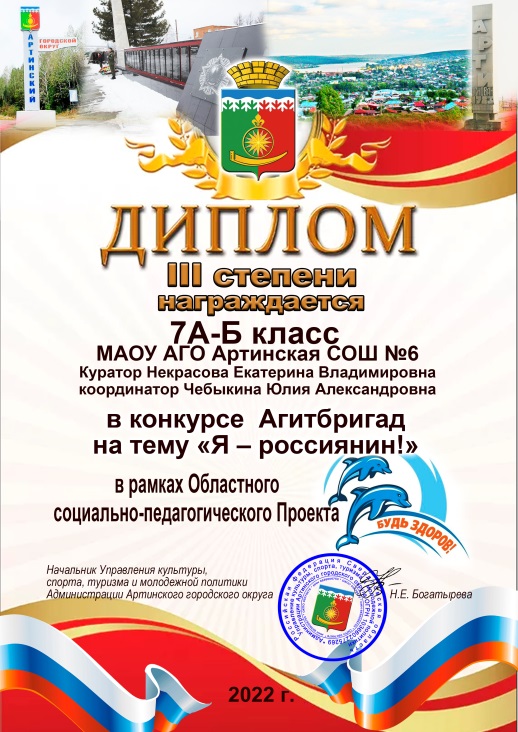 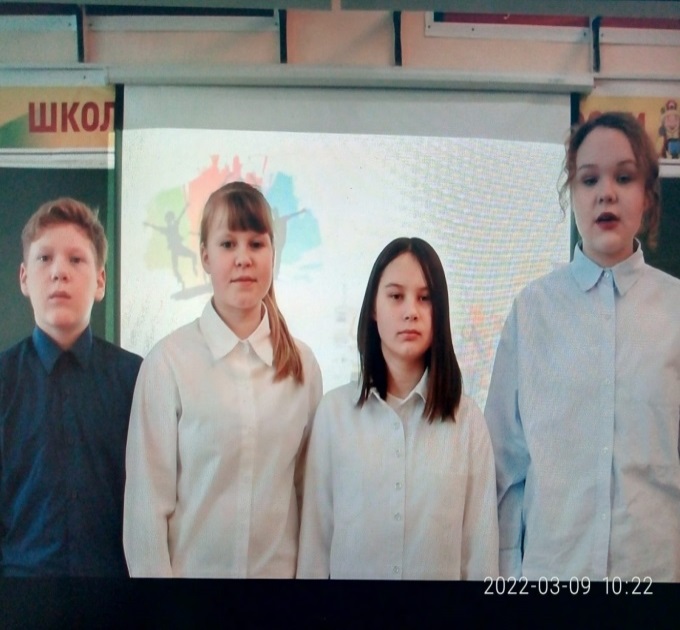 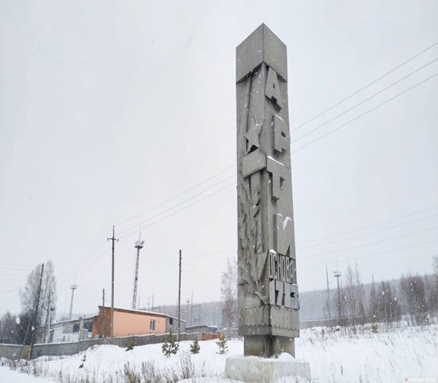 МАОУ АГО «АСОШ №6»Обучающиеся 7 А-Б классаКуратор: Некрасова Екатерина Владимировна
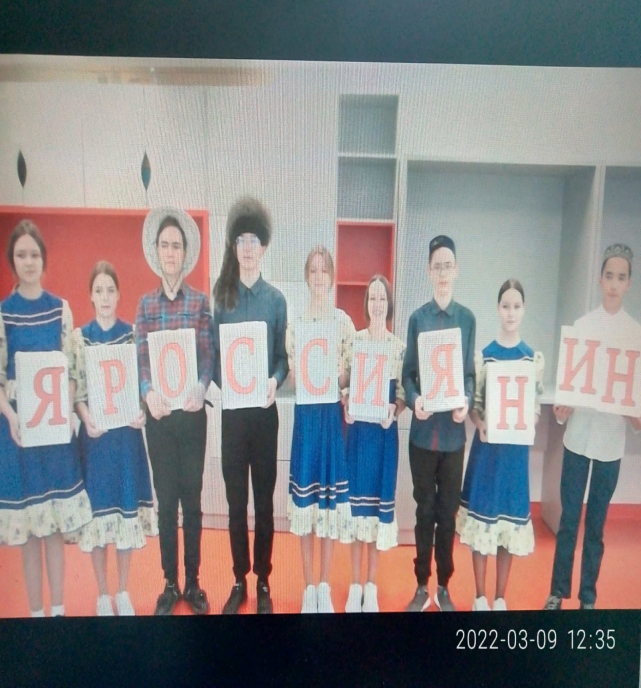 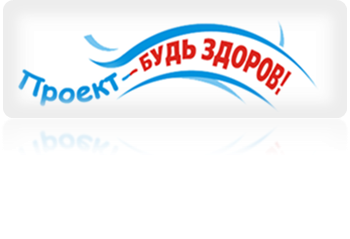 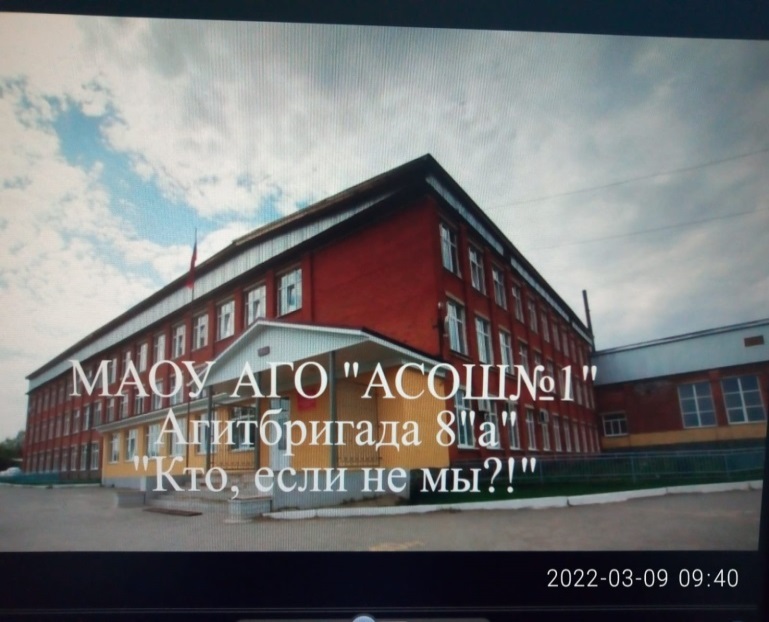 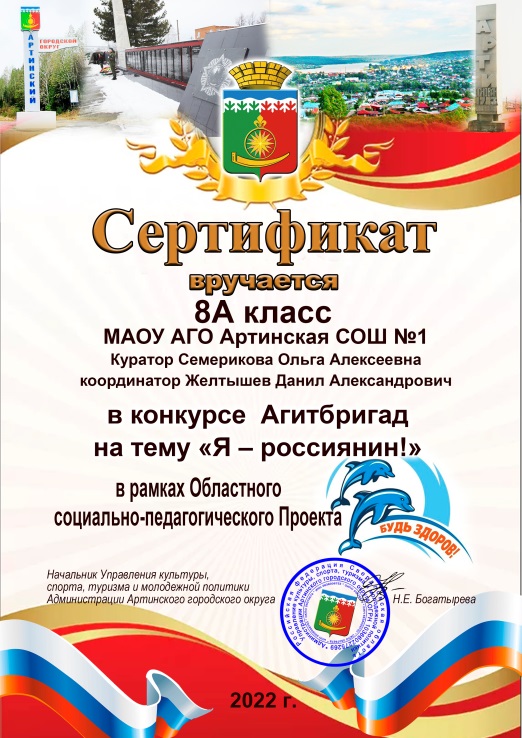 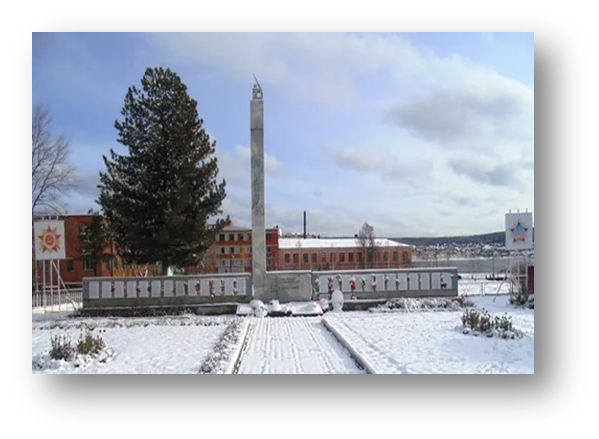 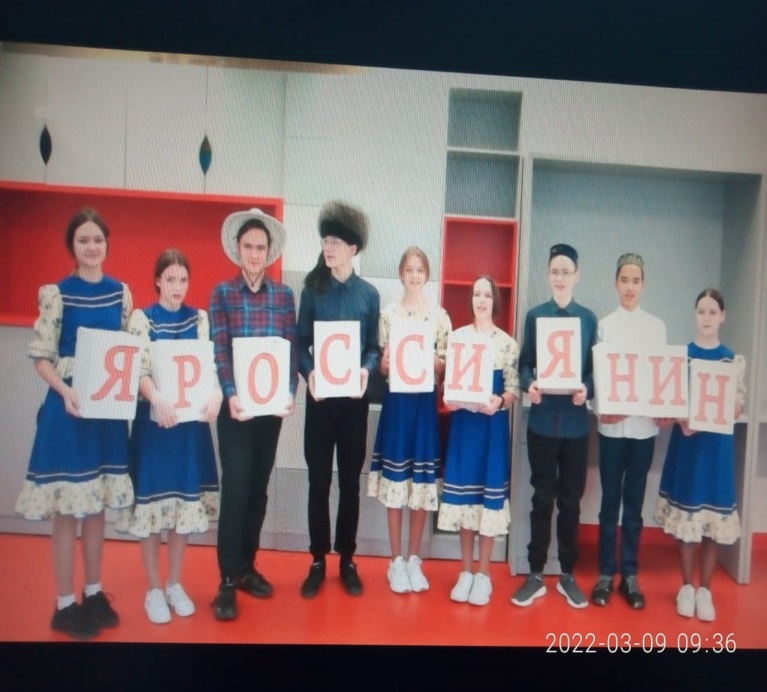 МАОУ АГО «Артинская СОШ№1»Обучающиеся 8 А классаКуратор: Семерикова Ольга Алексеевна
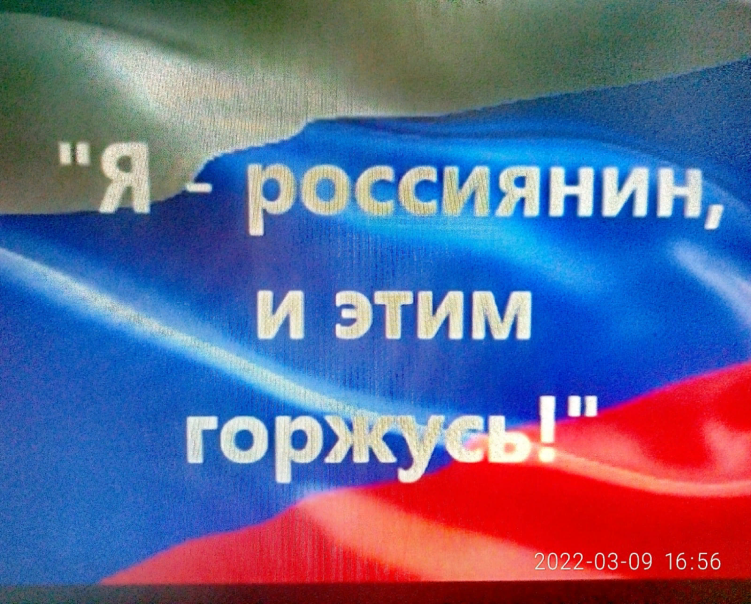 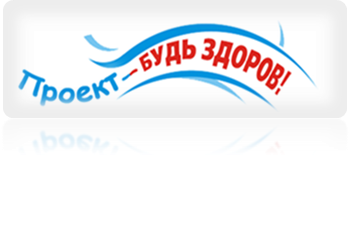 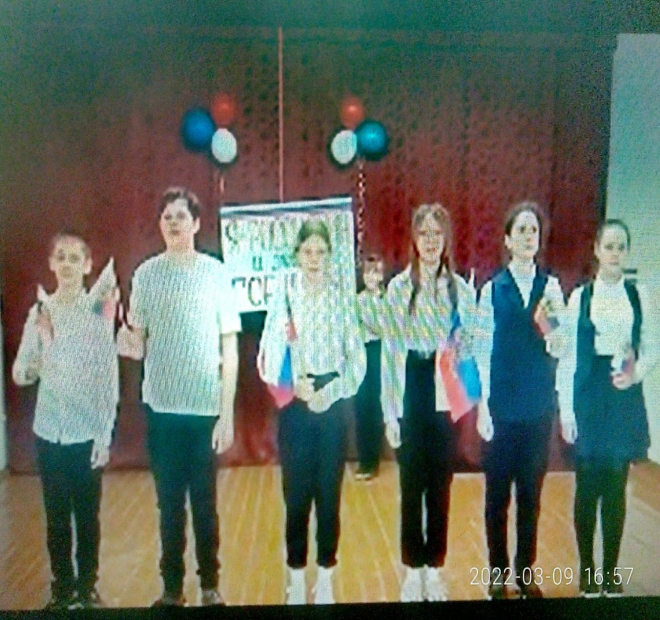 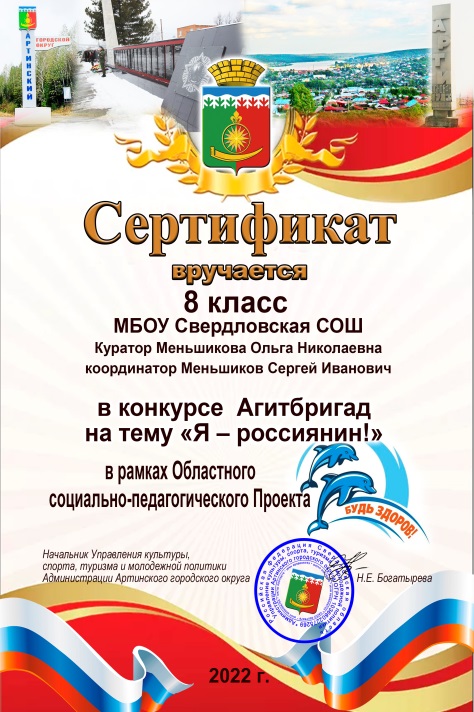 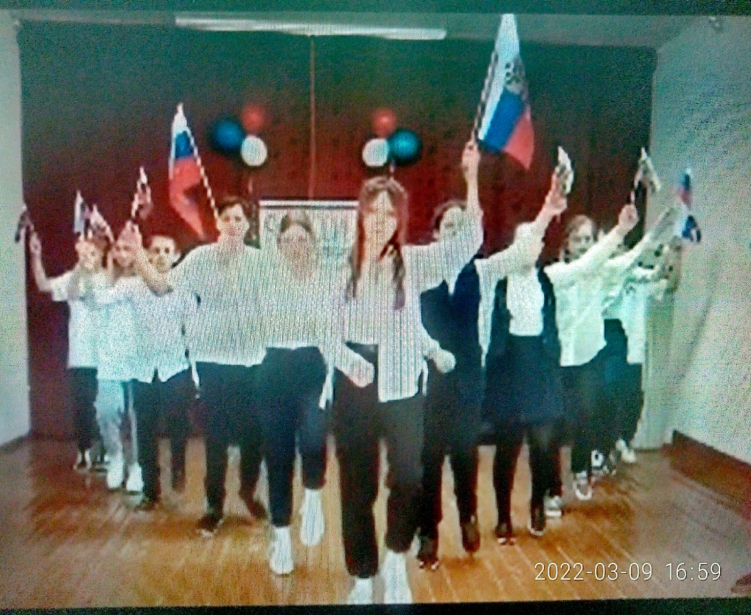 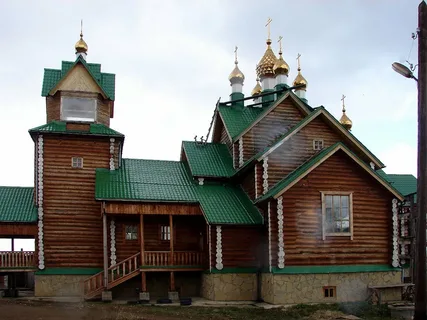 МБОУ «Свердловская СОШ»Обучающиеся 8 классаКуратор: Меньшикова Ольга Николаевна
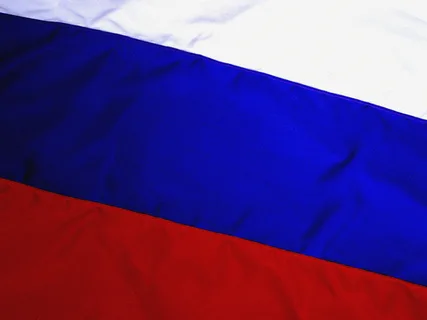 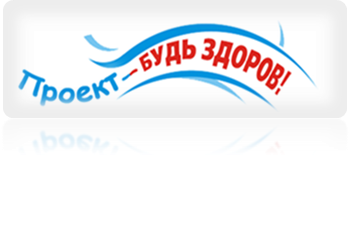 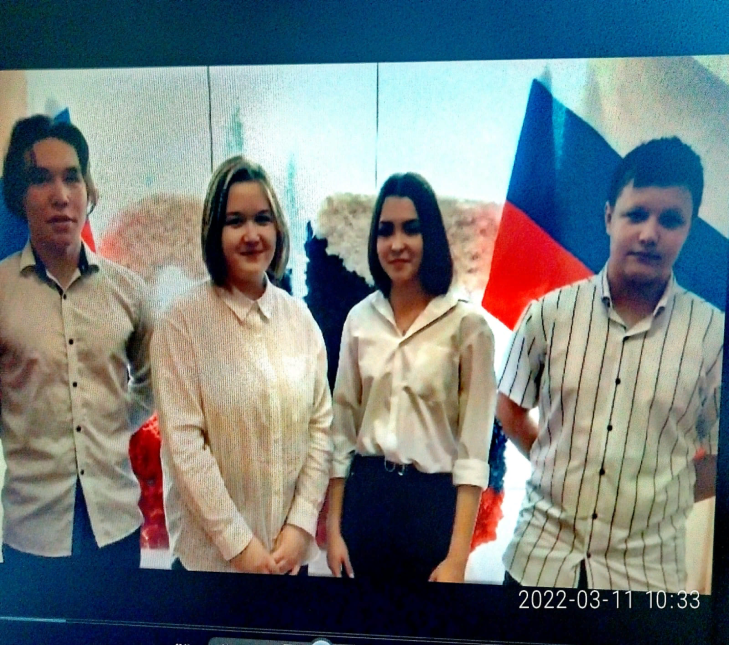 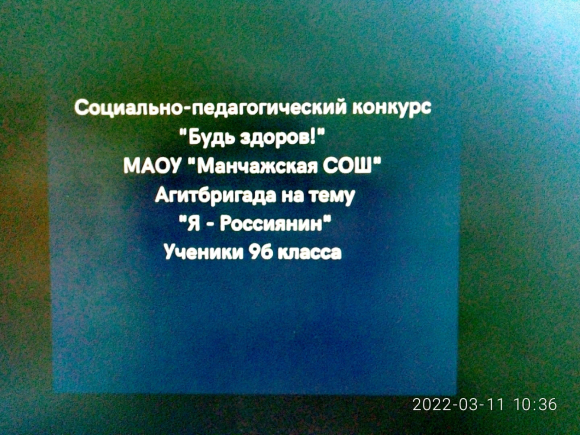 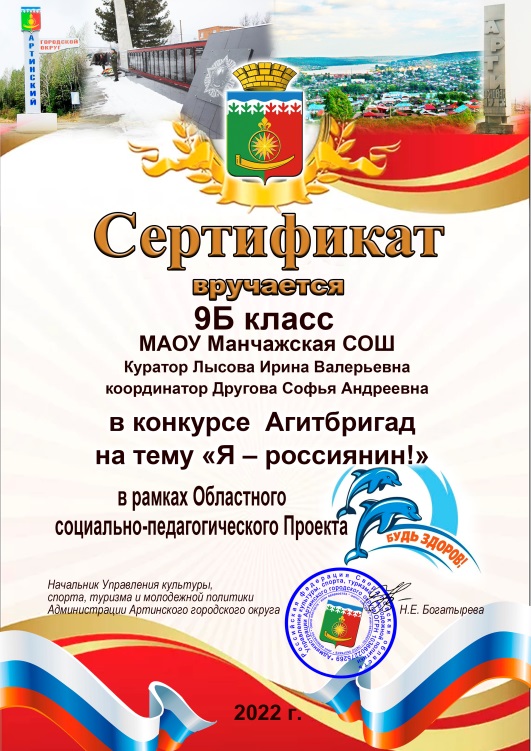 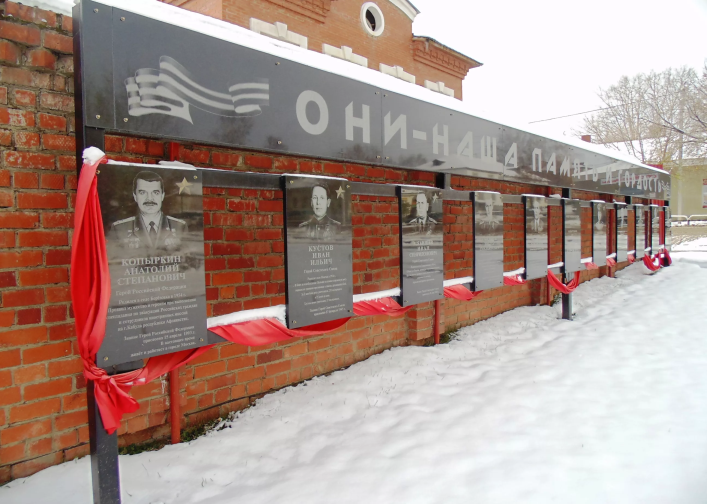 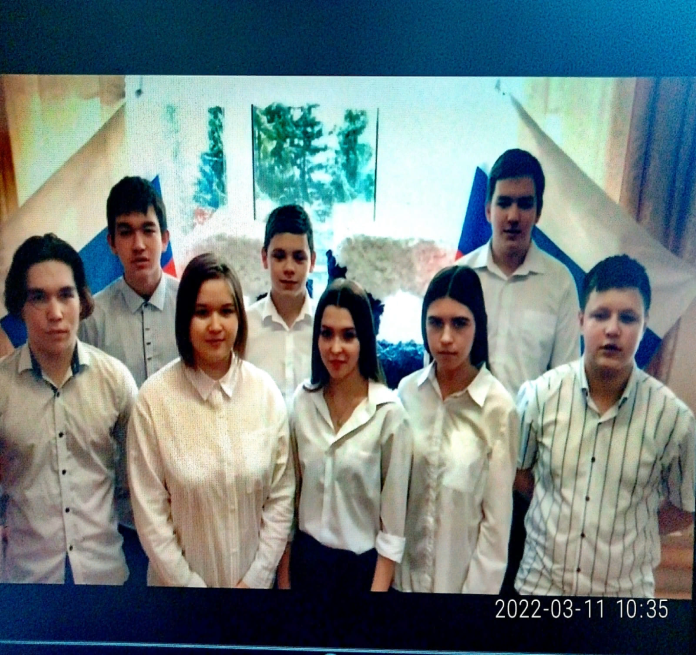 МАОУ «Манчажская СОШ»Обучающиеся 9 Б классаКуратор: Лысова Ирина Валерьевна
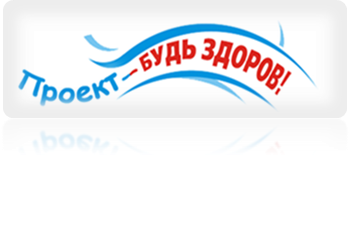 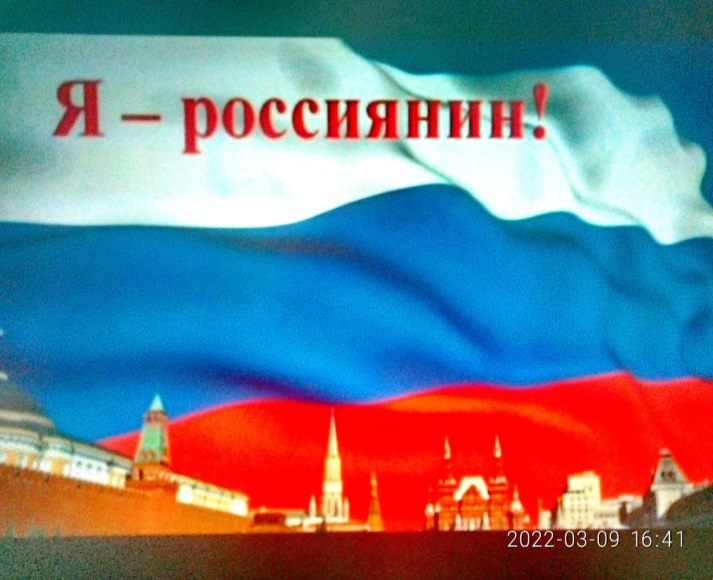 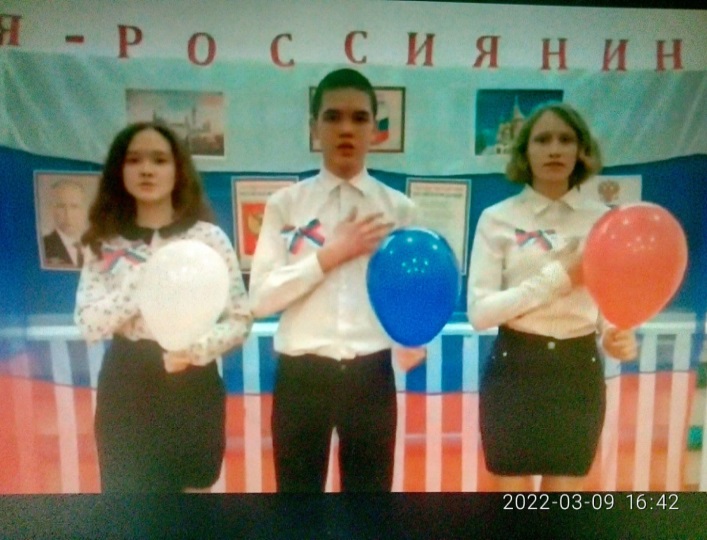 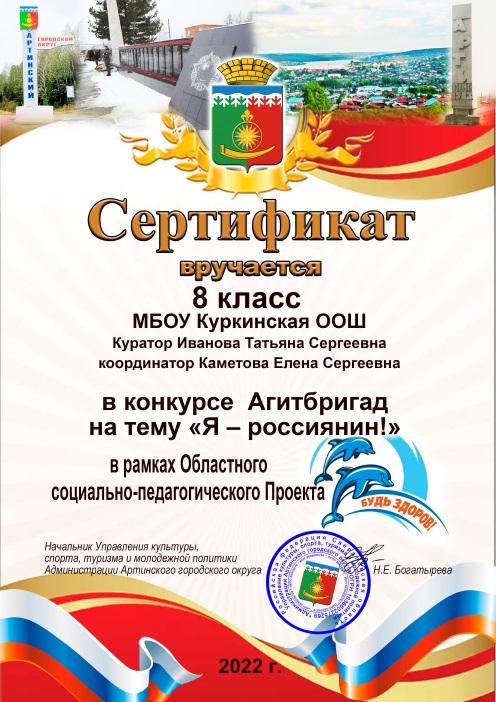 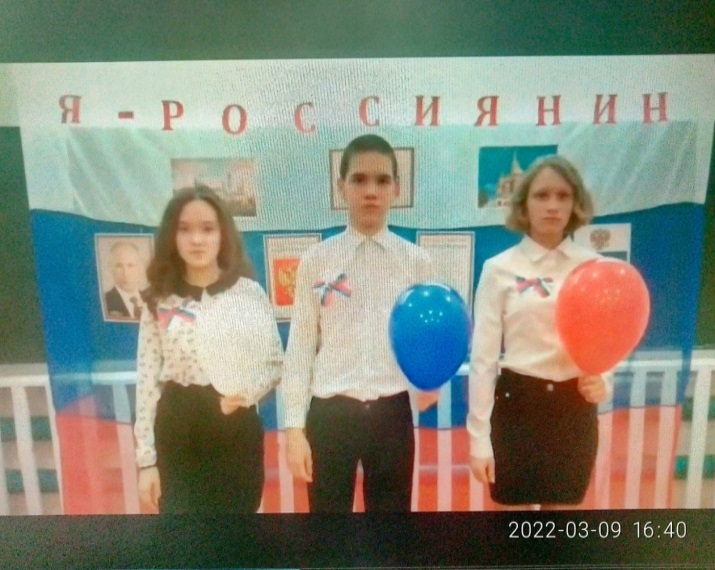 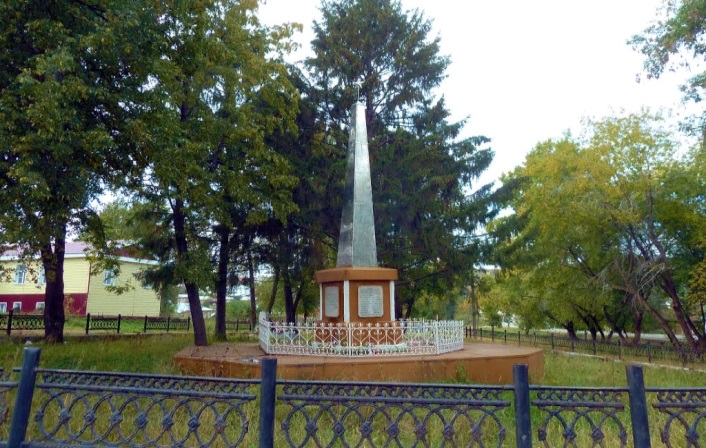 МБОУ «Куркинская ООШ»Обучающиеся 8 классаКуратор: Иванова Татьяна Сергеевна
Классам участникам муниципального 
конкурса «Агитбригад», в рамках проекта «Будь здоров!» 
по итогам присуждаются баллы: 

МАОУ «Сажинская СОШ» -  5 балловМАОУ «Артинский лицей» - 4 балла
МАОУ АГО «Артинская СОШ №6» - 3 баллаМАОУ «Манчажская СОШ» - 2 баллаМБОУ «Свердловская СОШ» - 2 баллаМБОУ «Куркинская ООШ» - 2 балла
МАОУ АГО «Артинская СОШ №1» - 2 балла
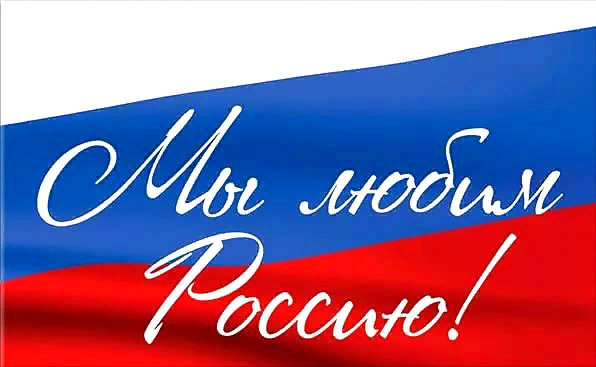 Ссылка на просмотр видеоматериалов:https://clck.ru/cMKPN